Химия
7
класс
Тема : Практическая работа №4
  «Получение кислорода»
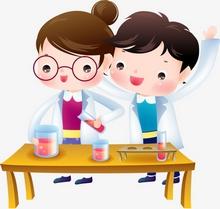 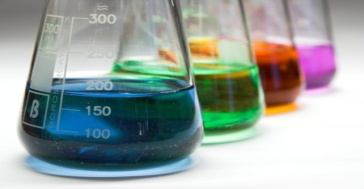 ПРАКТИЧЕСКАЯ РАБОТА № 4
Тема: «ПОЛУЧЕНИЕ КИСЛОРОДА И ЗНАКОМСТВО С ЕГО СВОЙСТВАМИ»
[Speaker Notes: Пытались взаимосвязьвеществ]
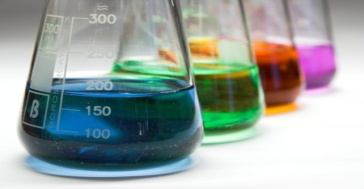 ПРАКТИЧЕСКАЯ РАБОТА №4
Цель работы:
1. Познакомится со способами получения кислорода.
2. Ознакомится с горением различных веществ в кислороде.
[Speaker Notes: Пытались взаимосвязьвеществ]
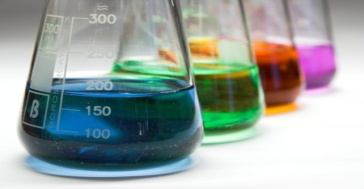 ПРАКТИЧЕСКАЯ РАБОТА №4
Необходимые приборы и реагенты: пробирки, газоотводная стеклянная и резиновая трубки, вата, спиртовая лампа или сухое горючее, стеклянная банка, вода, H2O2,  железная ложечка, сера.
[Speaker Notes: Пытались взаимосвязьвеществ]
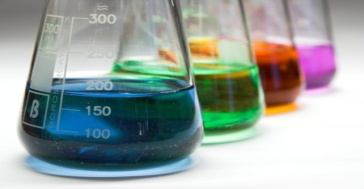 ПРАКТИЧЕСКАЯ РАБОТА №4
[Speaker Notes: Пытались взаимосвязьвеществ]
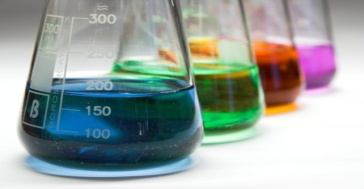 ПРАКТИЧЕСКАЯ РАБОТА №4
Получение и сбор кислорода. Пробирку на 1/4 заполняют перманганатом калия и закрывают пробкой с газоотводной трубкой. Прибор устанавливают на железный штатив, как показано на рисунке. Затем проверяют прочность и герметичность установки. Часть пробирки, которую занимает перманганат калия, нагревают спиртовой лампой. Выделяющийся кислород собирают путем вытеснения воды.
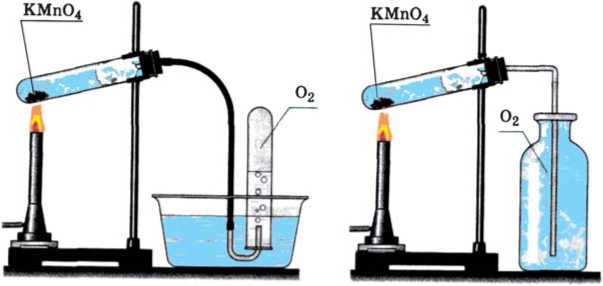 [Speaker Notes: Пытались взаимосвязьвеществ]
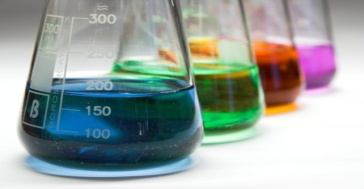 ПРАКТИЧЕСКАЯ РАБОТА №4
Горение угля в кислороде.  Взяли тлеющую лучину. Опустили ее в пробирку с кислородом, который получили  из предыдущего опыта (объясните происходящее явление).
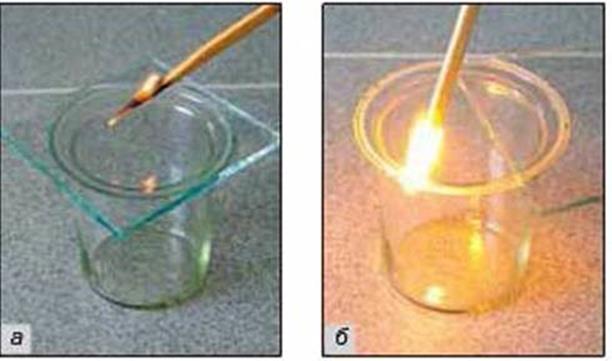 [Speaker Notes: Пытались взаимосвязьвеществ]
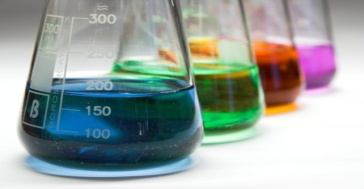 ПРАКТИЧЕСКАЯ РАБОТА №4
Горение серы в кислороде. На железную ложечку положили немного серы и нагрели  ее в пламени спиртовой лампы до появления  дыма. Далее опустили  в сосуд с кислородом (объясните происходящее явление).
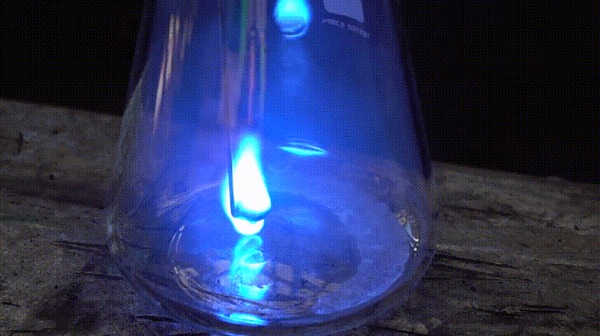 [Speaker Notes: Пытались взаимосвязьвеществ]
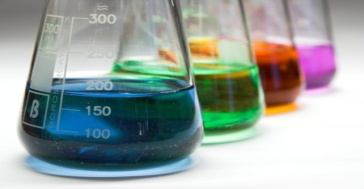 ПРАКТИЧЕСКАЯ РАБОТА №4
Отчет о проделанной работе записывается в следующем порядке:
Тема и цель работы;
2. Перечень необходимых приборов и реактивов; 
3. Название каждой отдельной части работы, краткое описание
порядка выполнения работы.  Изображение приборов,
используемых в работе. Выводы на основе наблюдаемых
явлений;
4. Написание уравнений реакций; 
5. Изложение заключительных выводов на основе всей работы.
[Speaker Notes: Пытались взаимосвязьвеществ]
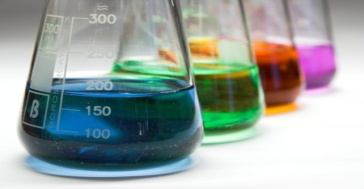 РЕШЕНИЕ ЗАДАЧ
2
C2H2 +   O2 →   CO2 +   H2O
5
4
2
CS2 +  O2 → CO2 +  SO2
3
2
[Speaker Notes: Пытались взаимосвязьвеществ]
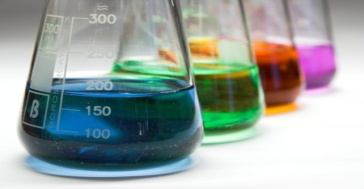 РЕШЕНИЕ ЗАДАЧ
В 3,3 г вещества содержится 4,53*1022 молекул. Исходя из этих данных, рассчитайте молекулярную массу вещества.
[Speaker Notes: Пытались взаимосвязьвеществ]
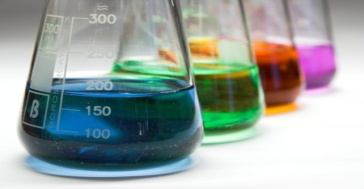 РЕШЕНИЕ ЗАДАЧ
Решение:

N = n · NA
n = N : NA
NA = 6,02*1023
m = n · M
M = m : n
Дано:

m = 3,3 г
N = 4,53·1022
M - ?
[Speaker Notes: Пытались взаимосвязьвеществ]
ЗАДАНИЕ ДЛЯ САМОСТОЯТЕЛЬНОЙ РАБОТЫ
1. Прочитать практическую работу (стр. 65 - 66)
2. Оформить практическую работу (стр. 66) 
3. Решить задачи 1-6 (стр.66)
[Speaker Notes: Пытались взаимосвязьвеществ]